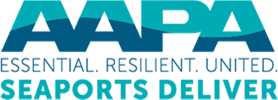 Lighthouse Awards
Port Name 
48pt/Calibri
Name of Entry
24pt/Calibri
Use this area for images
Delete this text box and place images
Image width no greater than 5” and file size should be between 500k – 1 MB
Entry Type (Classification) Here
18pt/Calibri
Use this area for logo
(delete text box before placing logo)